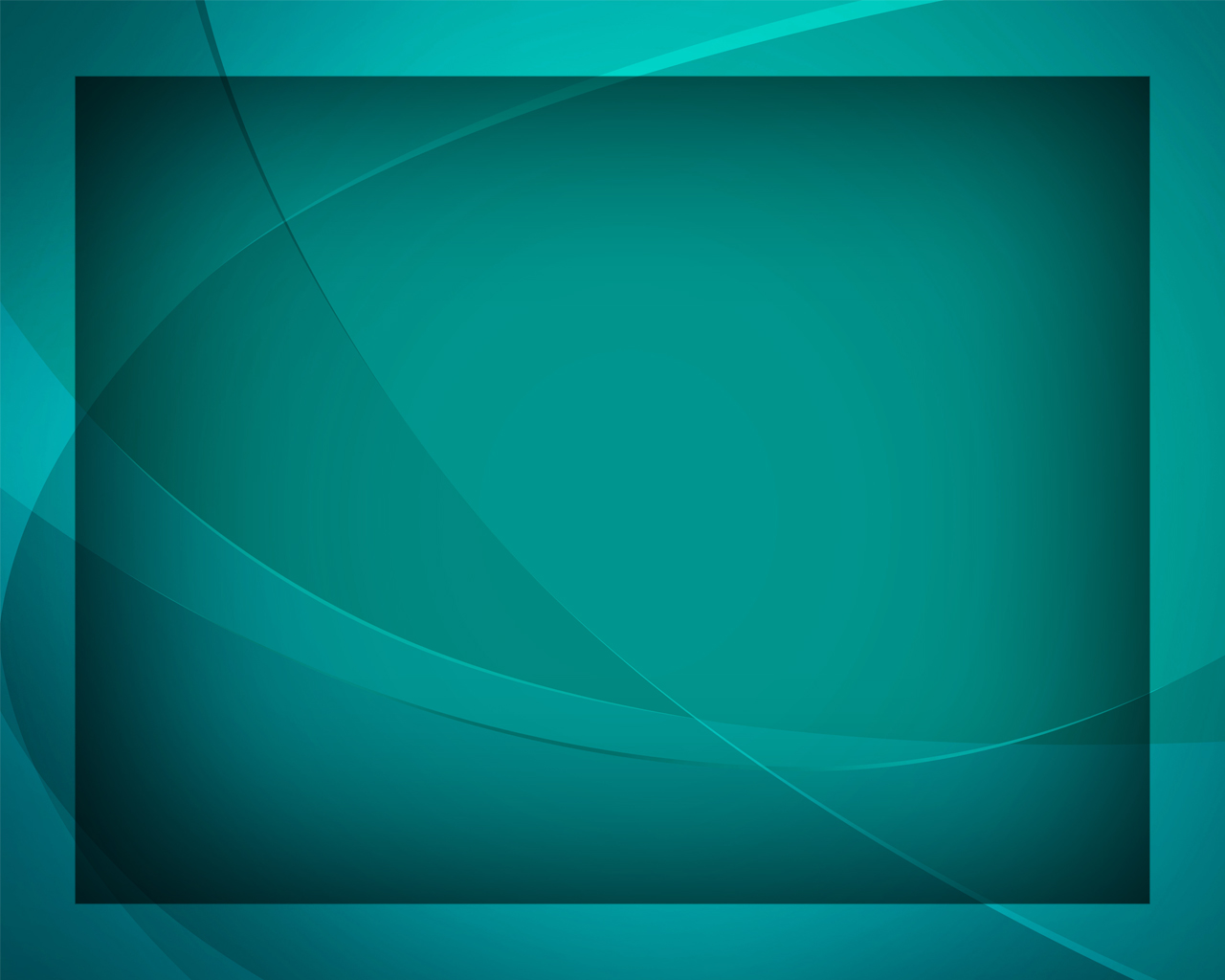 Христос воскрес!
Гимны надежды №54
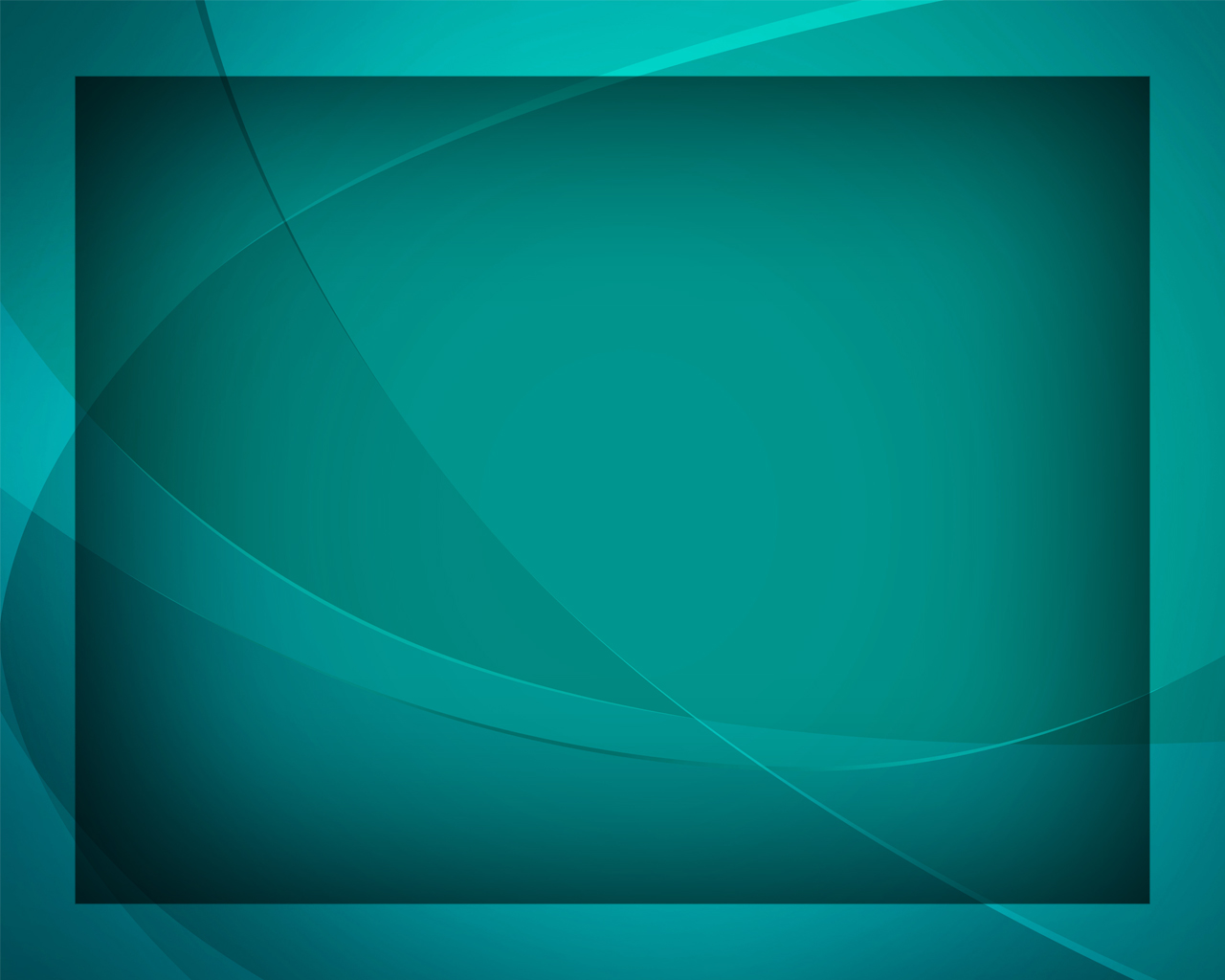 Христос воскрес! Христос воскрес! 
Поют поля, 
холмы и лес,
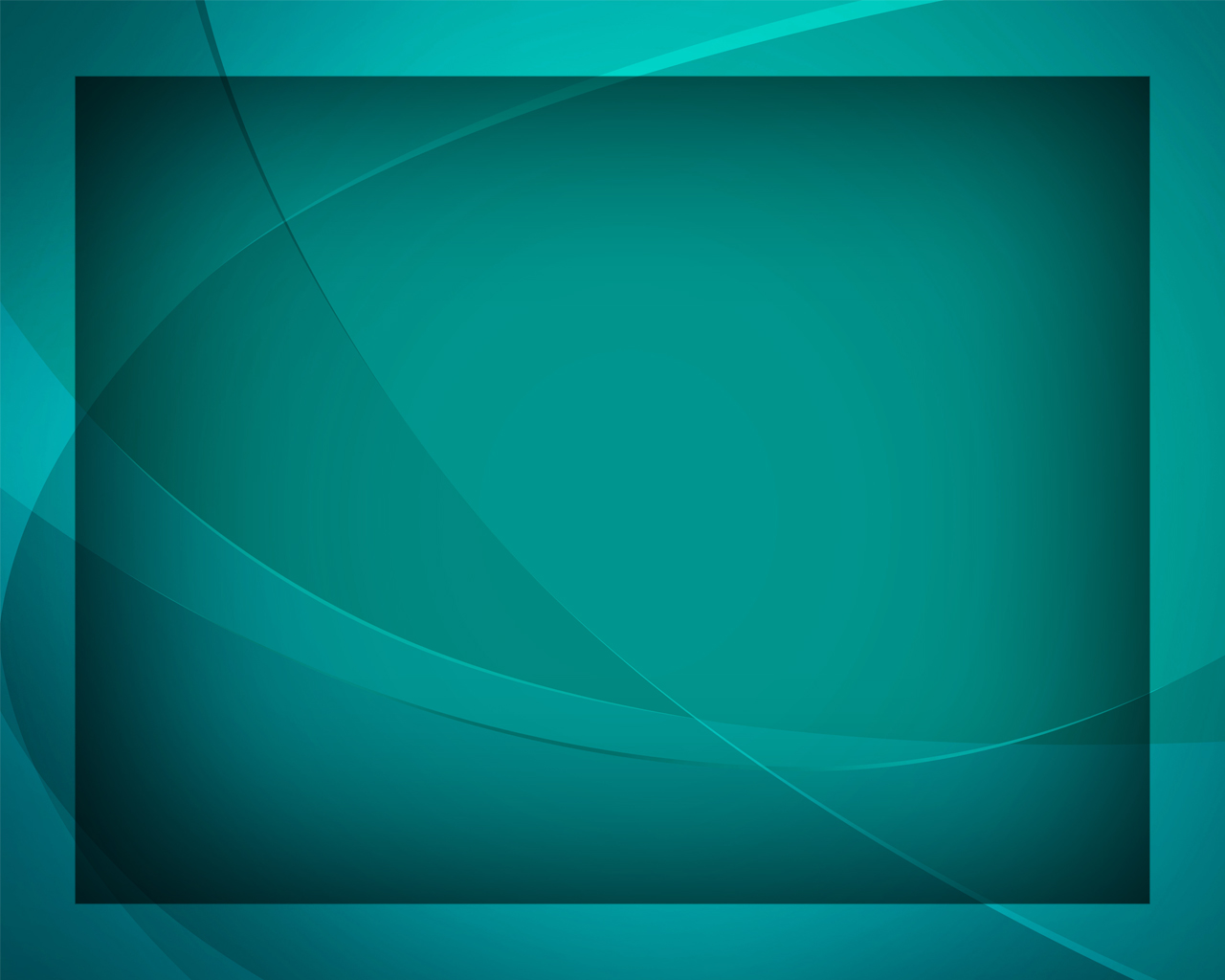 Все звёзды, солнце и луна - 
Вселенная 
хвалы полна.
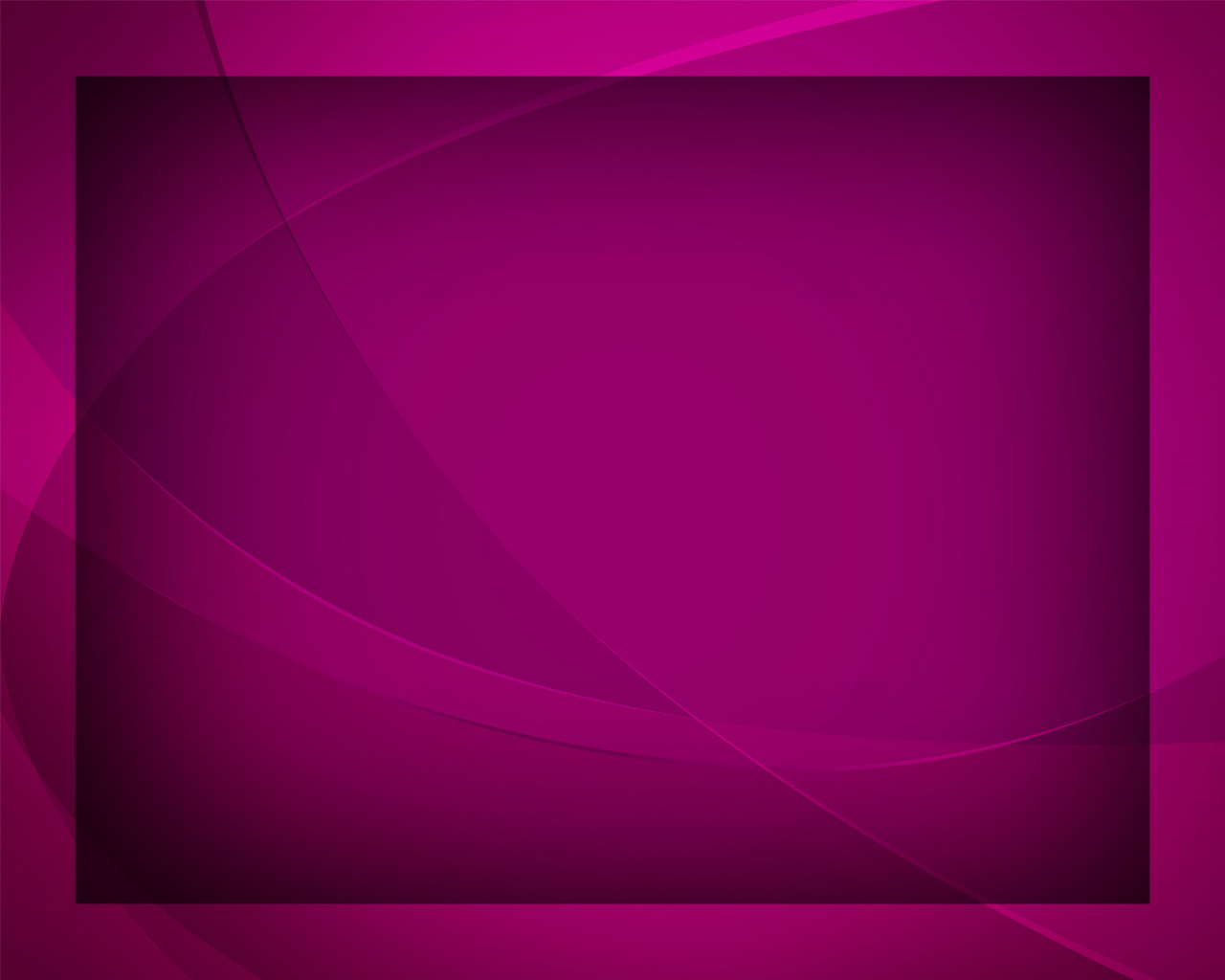 Христос воскрес! Христос воскрес! 
Звучит хвалебный гимн с небес,
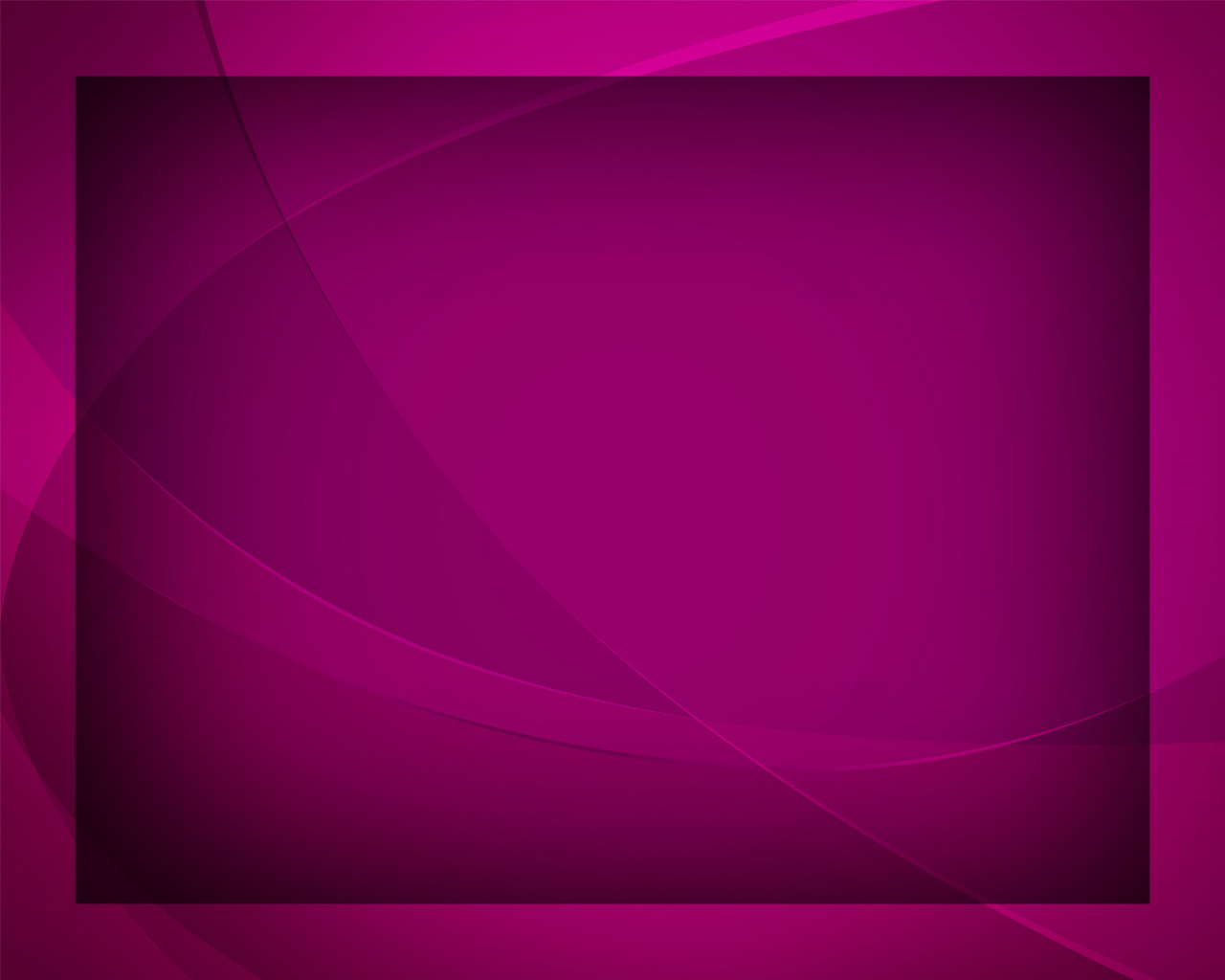 И дружно вторит песни той 
Навек спасённый шар земной.
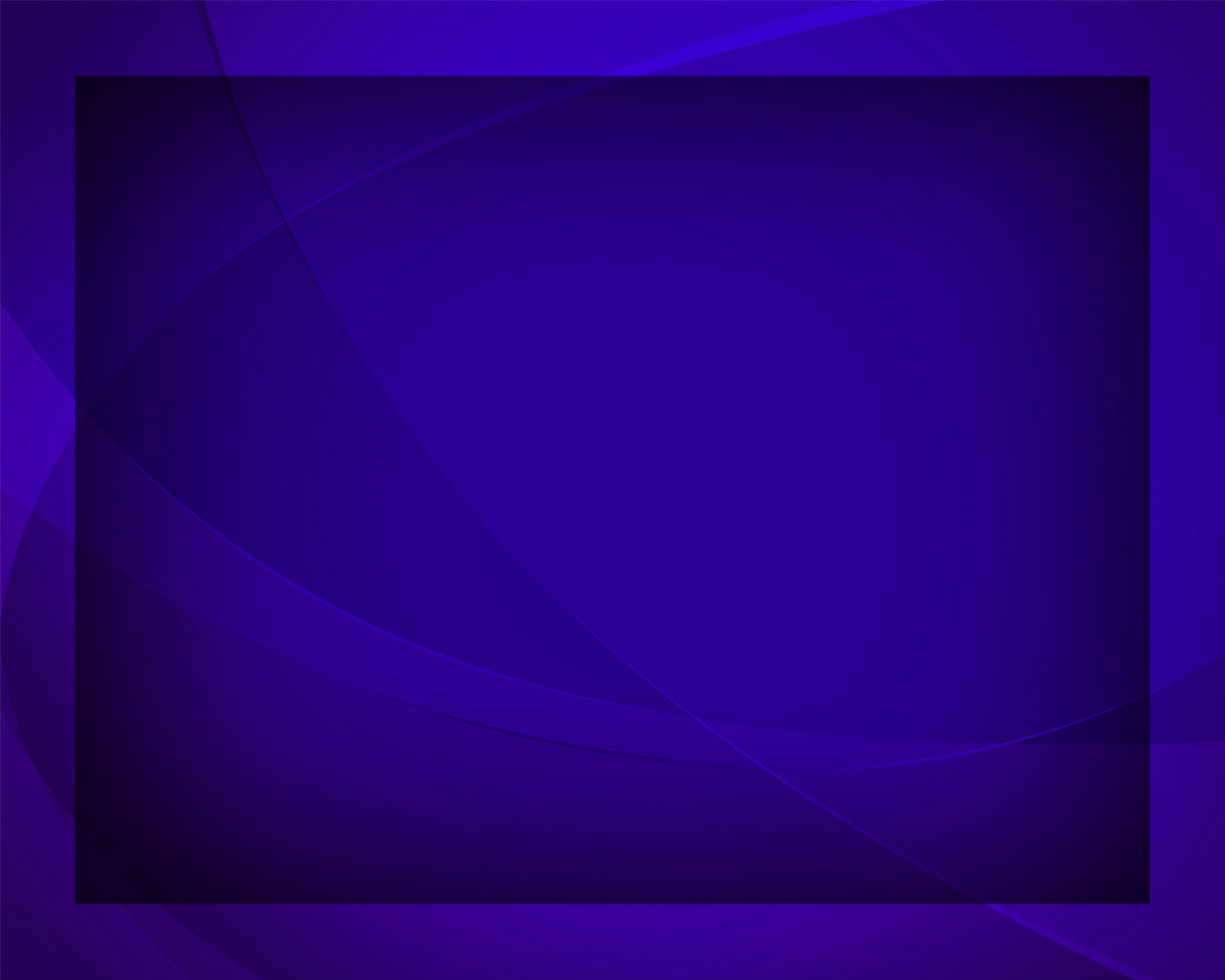 Христос воскрес! Христос воскрес! 
Свершилось
 чудо из чудес:
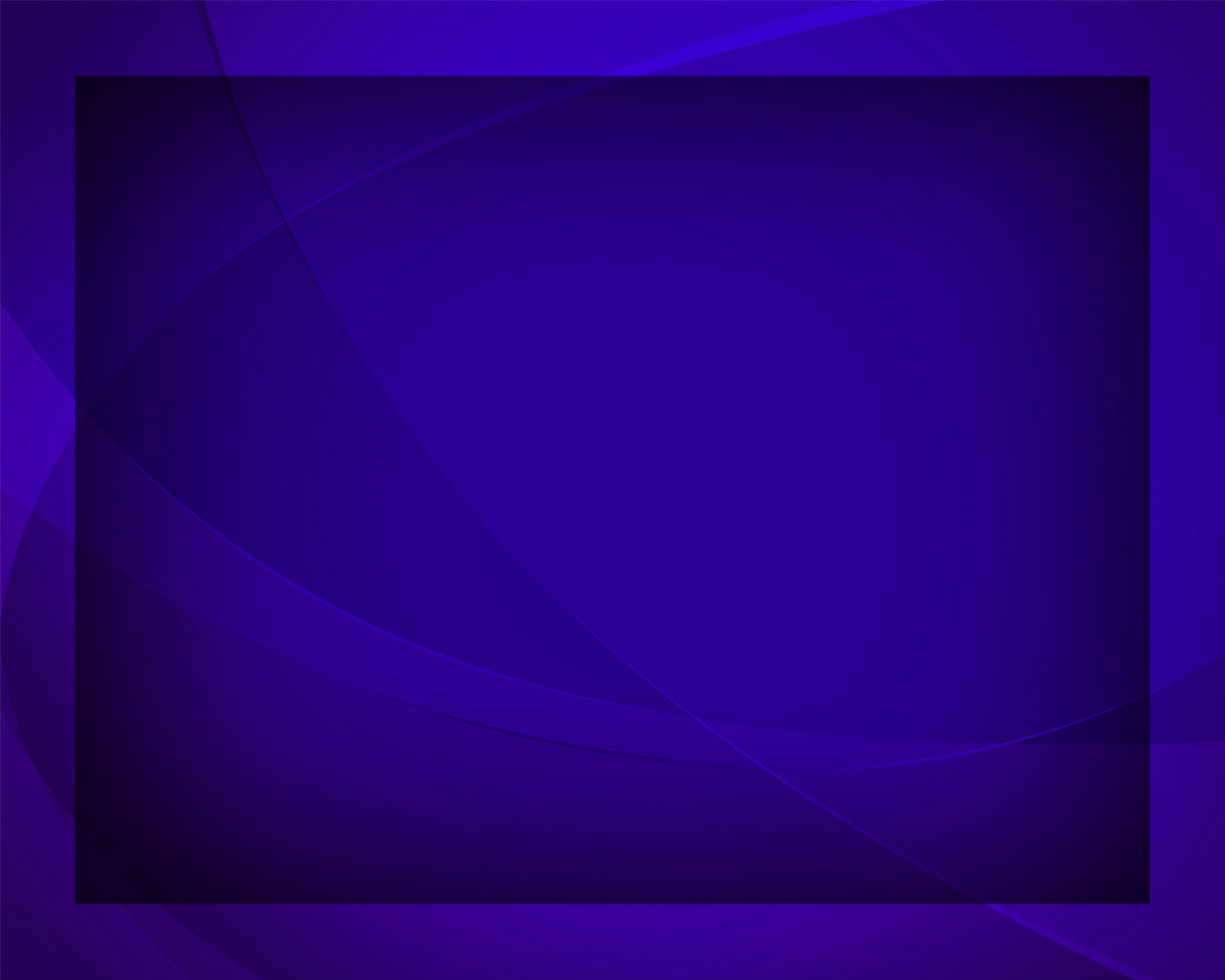 Из гроба 
наш Господь восстал 
Своею смертью смерть попрал.
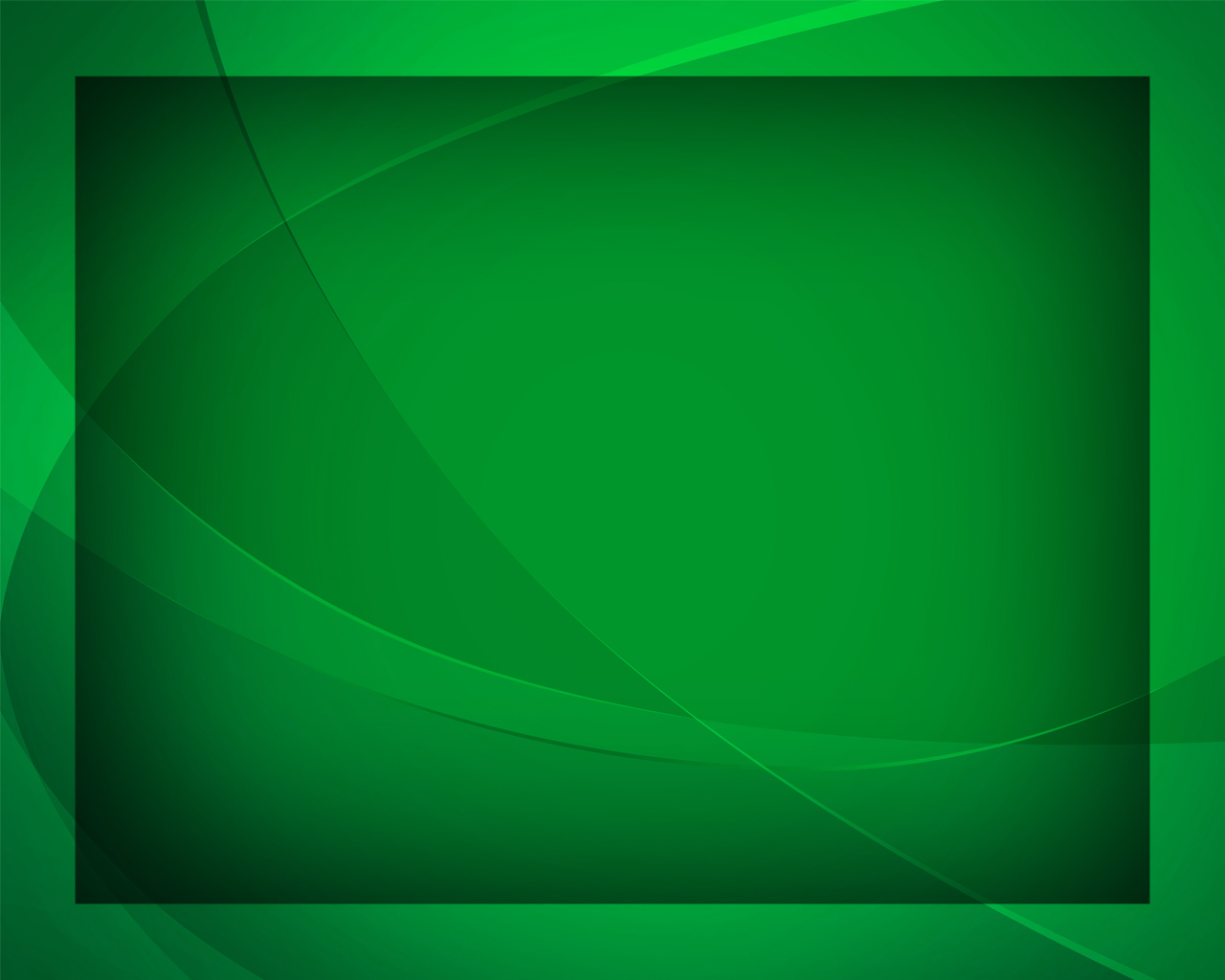 Христос воскрес! Христос воскрес! 
Отныне смерти страх исчез,
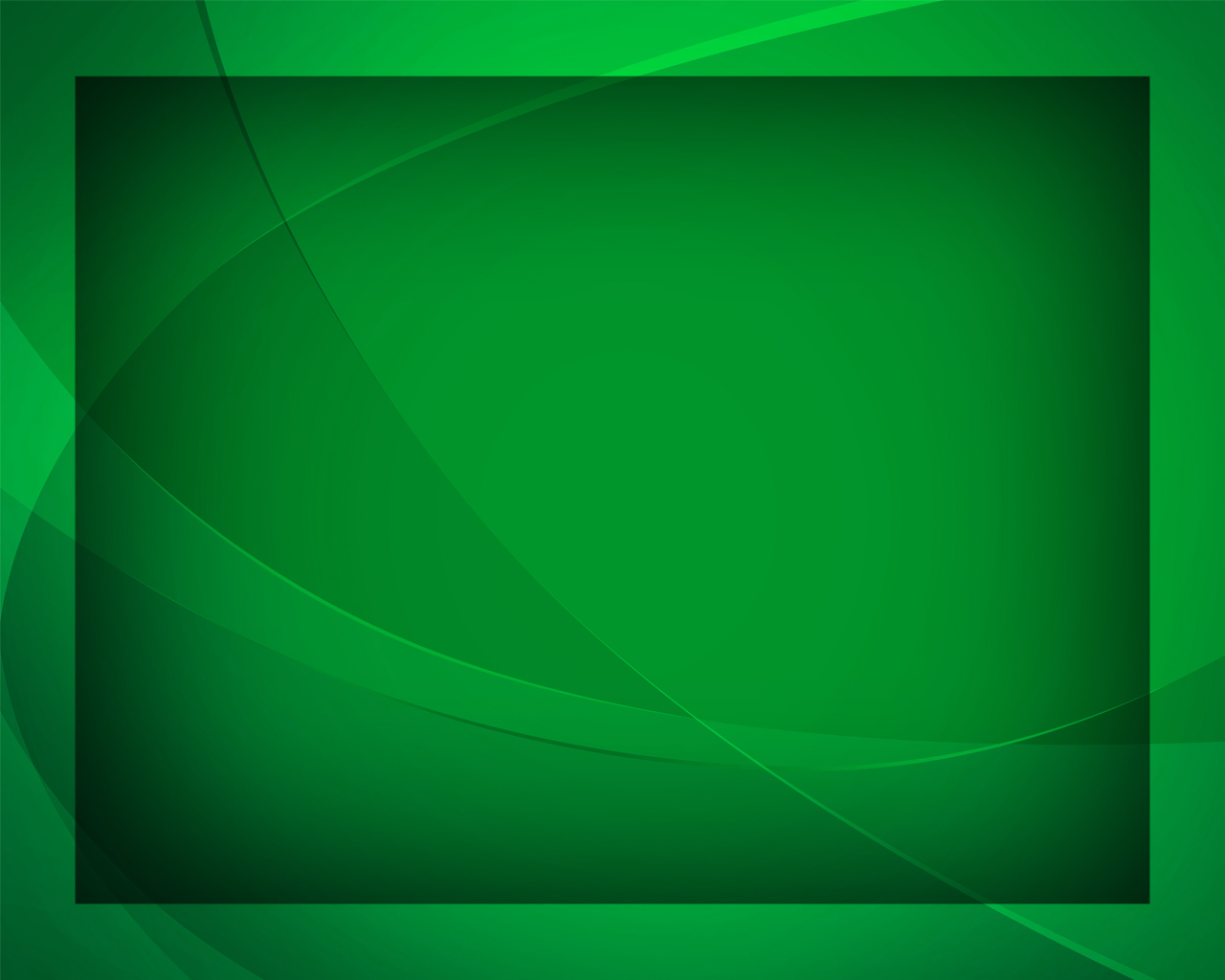 Кто хочет 
Господу служить, 
Тот будет с Ним вовеки жить.
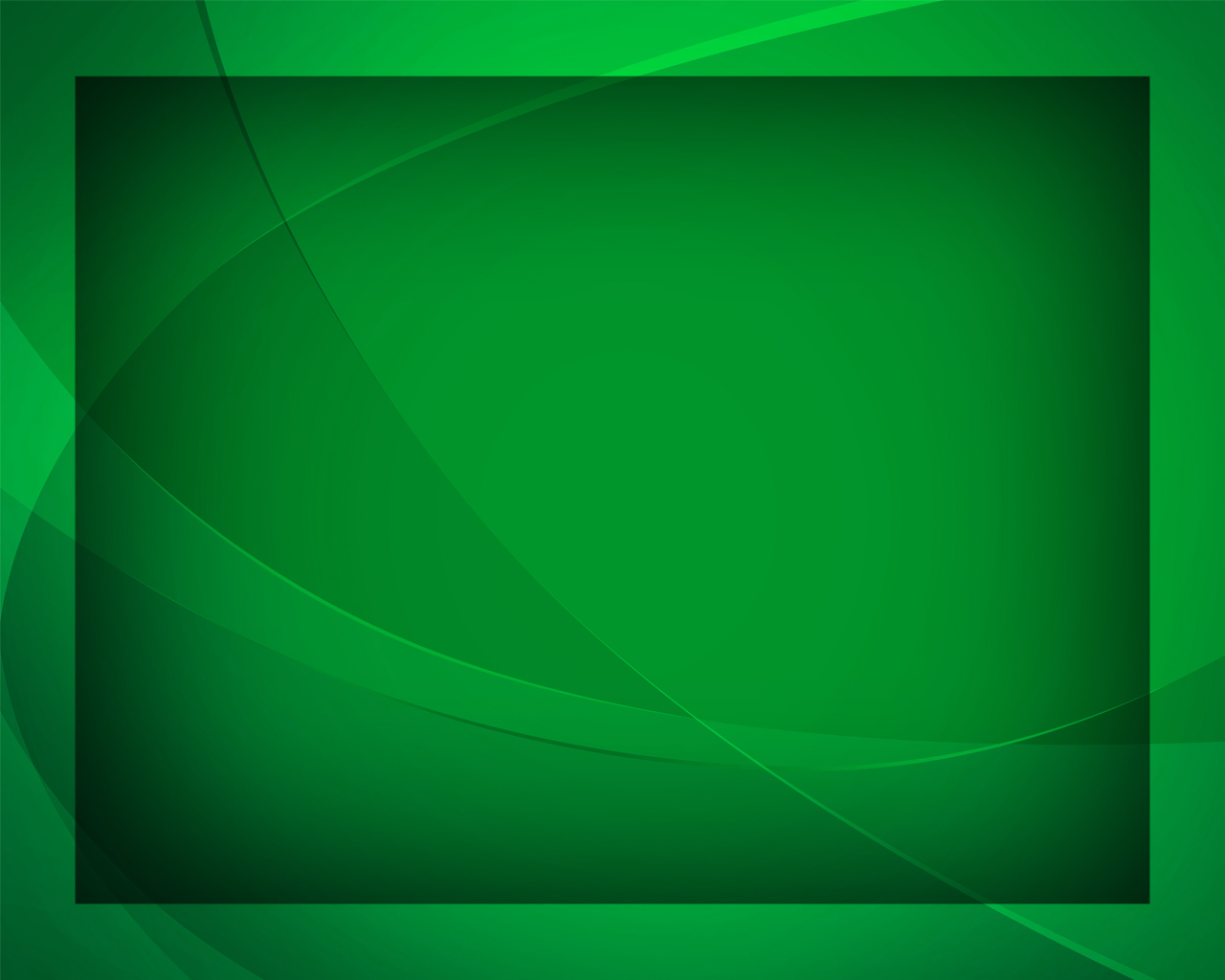